Квиллинг –искусство бумагокручения
Магия бумажных лент
МБДОУ «Центр развития ребёнка –детский сад №70 г. Владивостока»
Зам зав по ВР Боровских Елена Николаевна
Муз. руководитель  Пахомова Татьяна Владимировна
Воспитатели:    Нестерова Ирина Валерьевна
                          Лукичёва Ольга Николаевна
                          Подтергера Ольга Юрьевна
                          Александрова Ирина Владимировна
                          Бурко Наталья Юрьевна
                          Юданова Наталья Викторовна 
                          Ефимова Елена Юрьевна
ЦЕЛЬ:
Всестороннее интеллектуальное и эстетическое развитие детей в процессе овладение элементарными приемами техники квиллинга, как художественного способа конструирования из бумаги.
ЗАДАЧИ:
Способствовать формированию представления о новом виде декоративно-прикладного искусства – квиллинге. Ознакомить учащихся с техникой выполнения квиллинга. 

Развивать воображение, мышление, творческие возможности каждого ребёнка; развивать интерес к предмету; развивать у учащихся навыки и умения работы с бумагой, глазомер, мелкую моторику рук. 

Воспитывать у учащихся качества аккуратности и собранности при выполнении приёмов труда, трудолюбие, умение слушать; коммуникабельность, аккуратность, активность, культуру труда, умение работать в коллективе.
Инструменты и материалы:
двусторонняя цветная бумага,
канцелярский нож, 
линейка с шаблонами окружностей разного диаметра, 
зубочистки с расщиплённым концом, 
клей ПВА, 
салфетки, 
резиновые коврики, на которых можно резать.
Виды фигур квиллинга
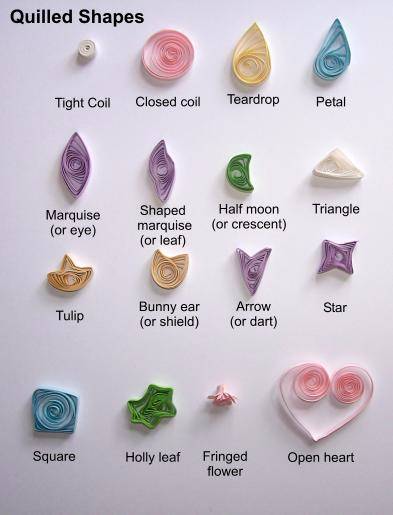 Рулон выполненный из гофрированного картона
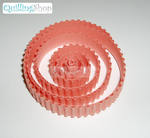 Техника квиллинга
Возьми полоску бумаги двумя пальцами.
Оттяни с нажимом конец полоски двумя пальцами другой руки, проводя по нему ногтем так, чтобы конец немного изогнулся.
Загнутый кончик легче наматывается на шило. Плотно накрути несколько витков.
Когда диаметр валика станет 3—4 мм, его уже можно снять с инструмента и дальше крутить вручную.
Скручивай плотный диск двумя руками, всё время перехватывай его пальцами, чтобы бумажная лента не распустилась.
Вся полоска свёрнута.
А теперь слегка расслабь пальцы, позволяя бумажной спирали немного распуститься.
Приклей конец полоски клеем ПВА.
Насекомые в технике квиллинга
Животные из бумажных лент
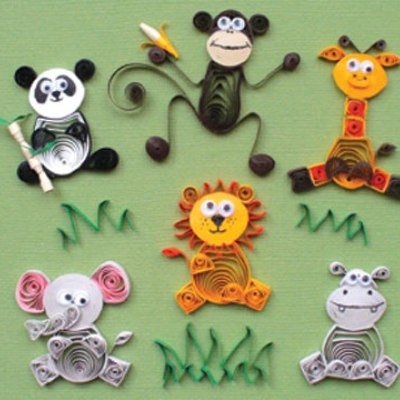 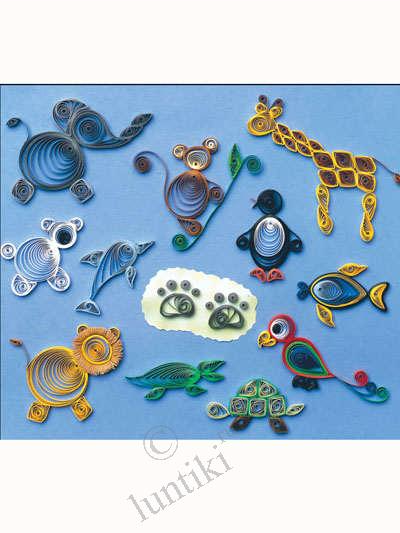 Экзотические животные
ЗАЙКИ И КОТЯТА
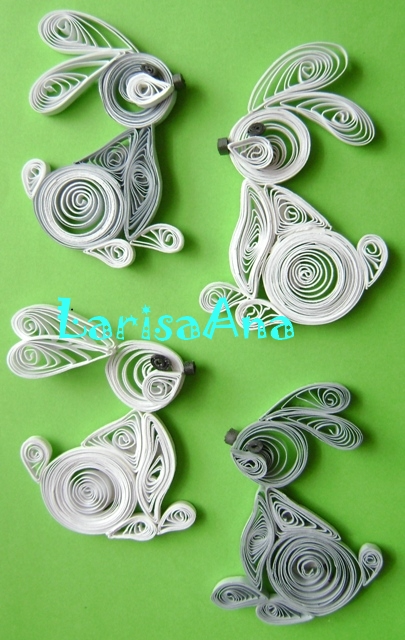 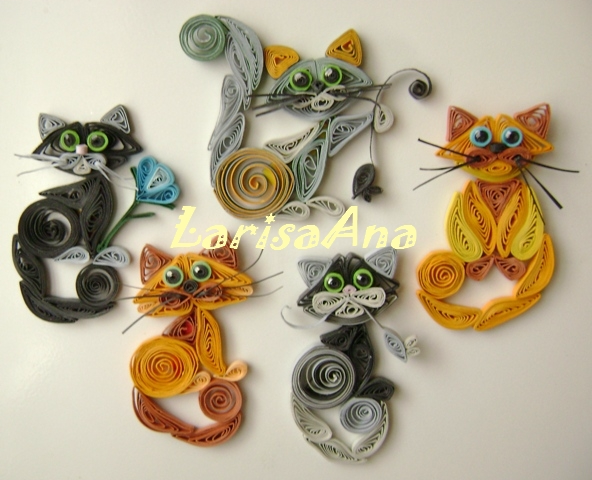 Забавные  зверята
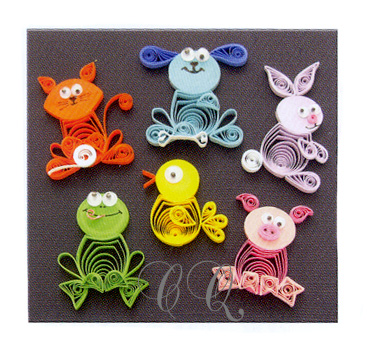 Морские обитатели - рыбки
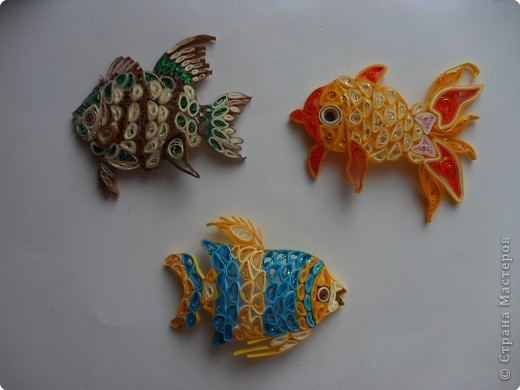 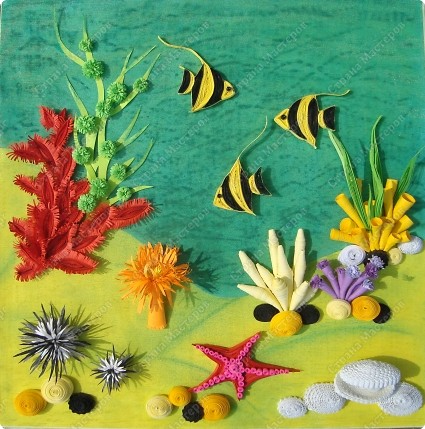 Дно морское
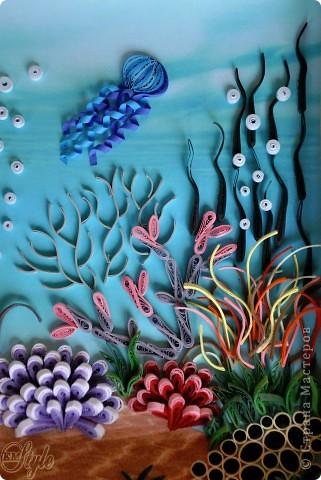 Морские чудеса
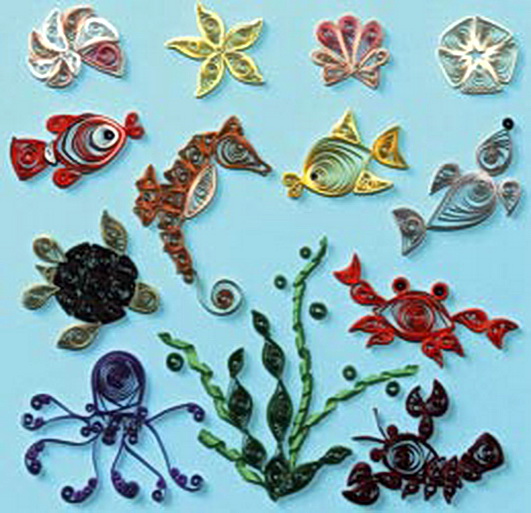 Фиалки
Ладонь в технике квиллинга
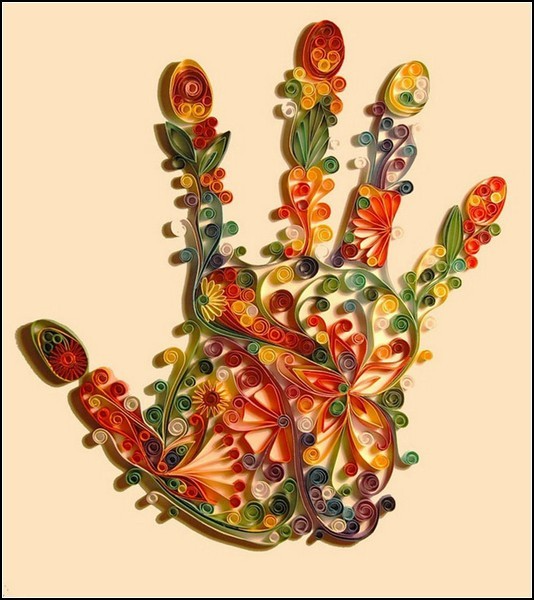 Ветка рябины
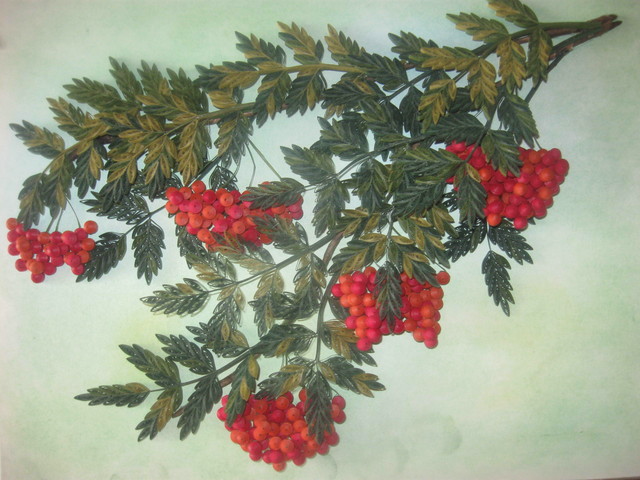 Венок  и цветов
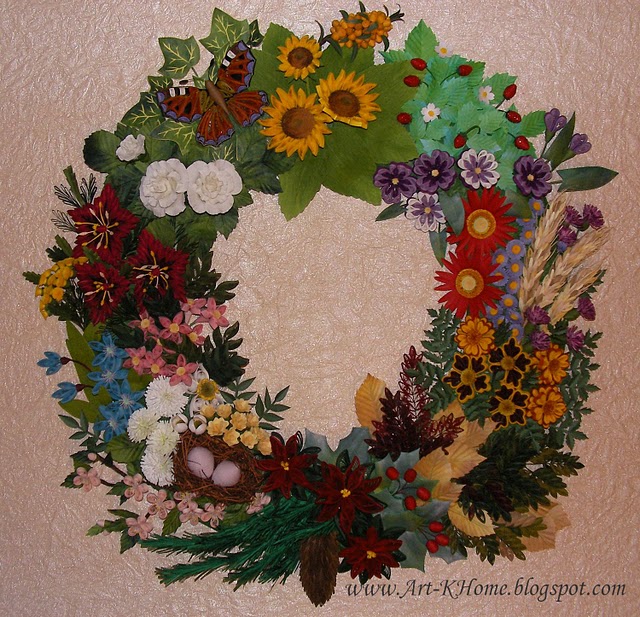 Цвет – основа
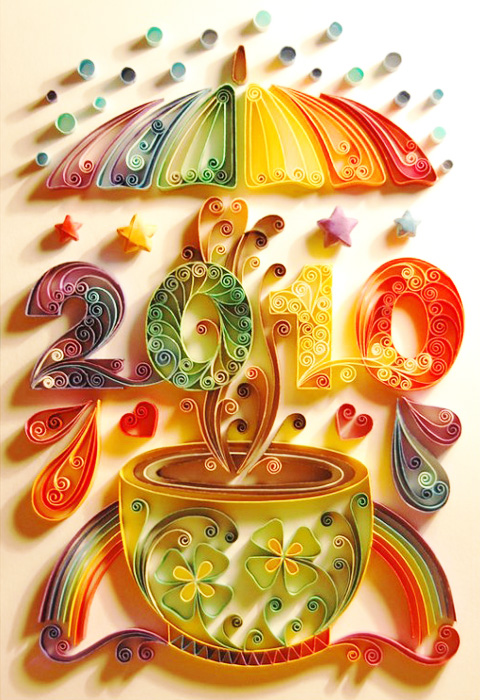 В квиллинге важно цветоощущение, именно оно создаёт настроение и дарит эмоции.
СПАСИБО ЗА ВНИМАНИЕ!